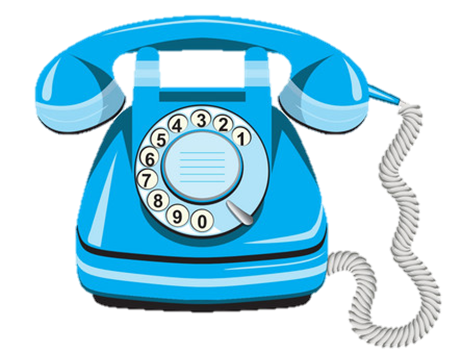 UNIT 18
What's your 
phone number?
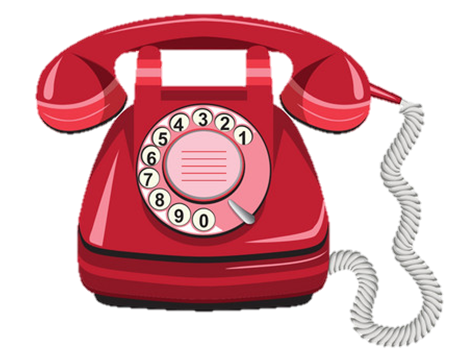 Lesson1
VOCABULARY
Vocabulary
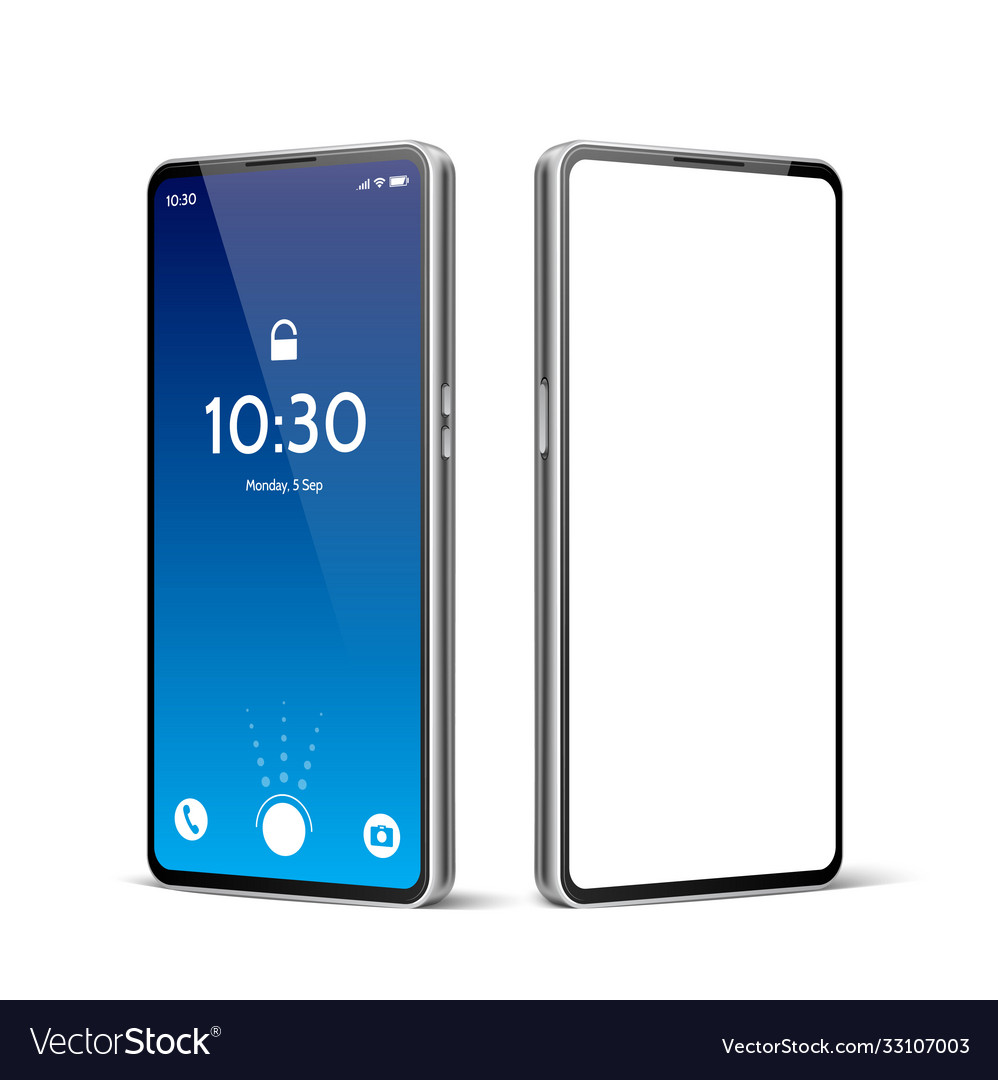 mobile phone
/ˌməʊbaɪl ˈfəʊn/
điện thoại di động
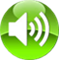 Vocabulary
phone number
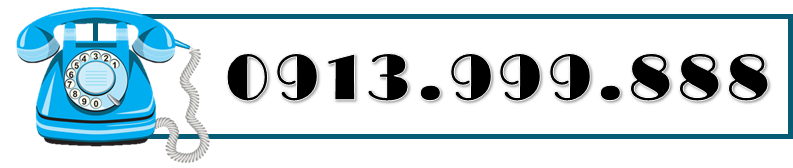 /ˈfəʊn nʌmbər/
số điện thoại
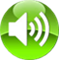 1. Look, listen and repeat.
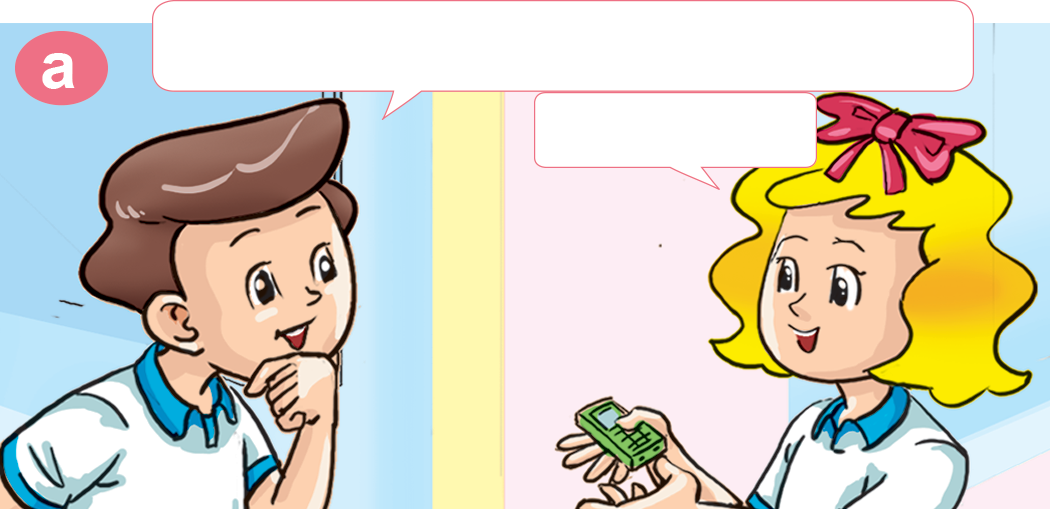 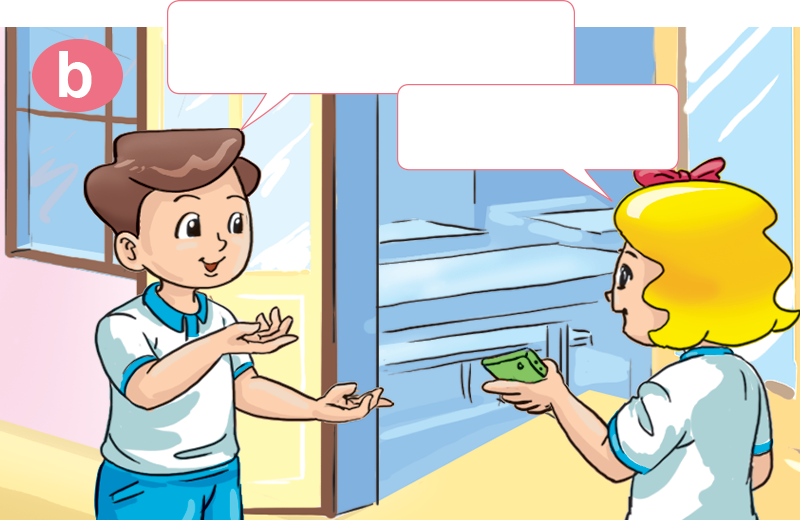 Wow! You have a mobile phone.
It's very nice!
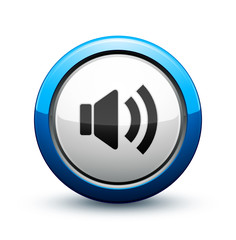 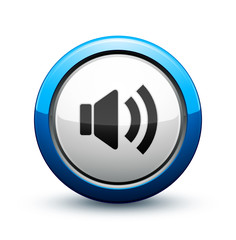 Yes, I do.
Yes, it is.
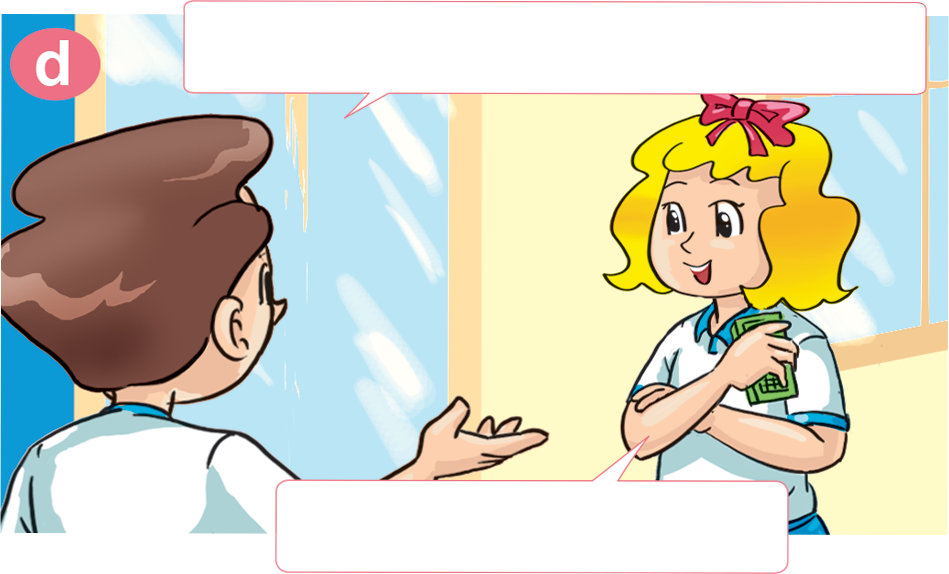 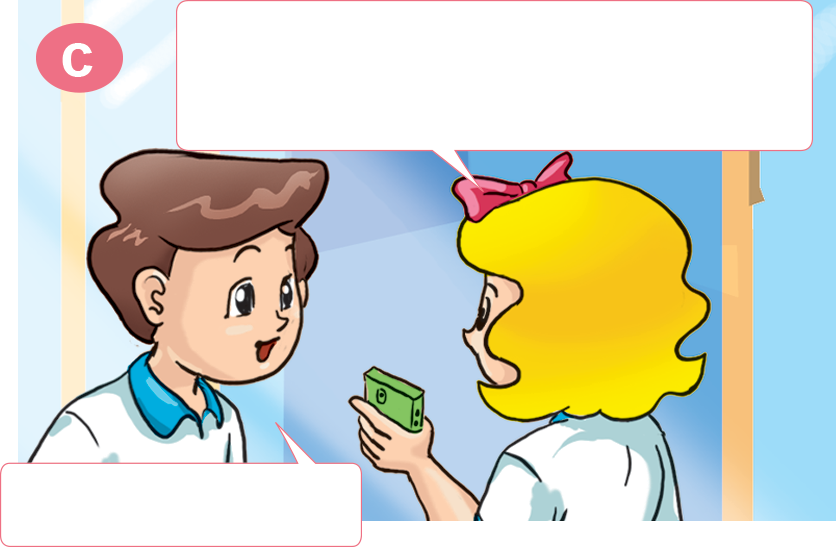 What's your phone number?
It's a birthday present from my father.
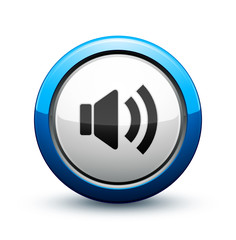 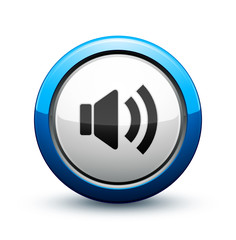 That's great!
It's 0912 158 657.
2. Point and say.
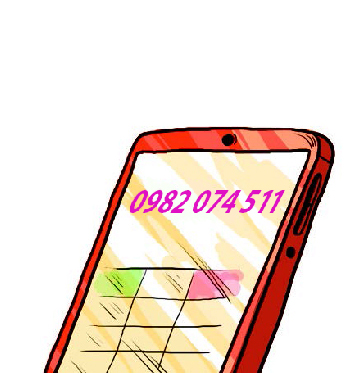 What's  Lily's phone number?
   It's ________________.
0982 074 511
2. Point and say.
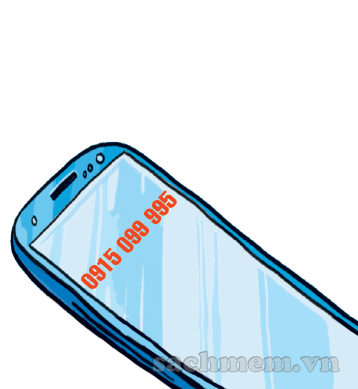 What's  John's phone number?
   It's ________________.
0915 099 995
2. Point and say.
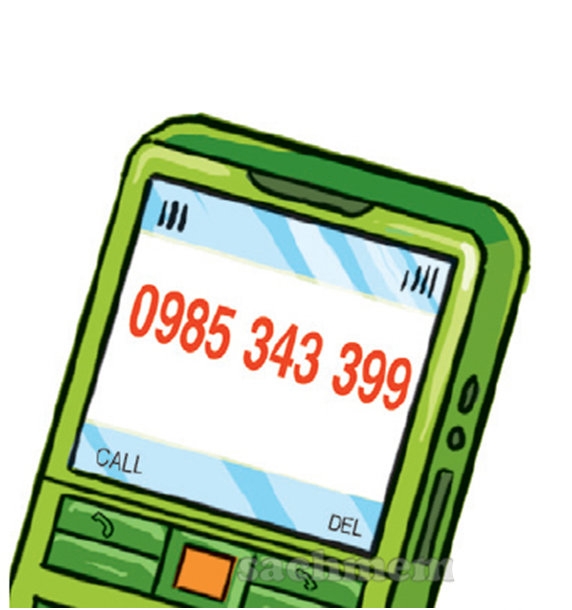 What's Saly's phone number?
   It's ________________.
0985 343 399
2. Point and say.
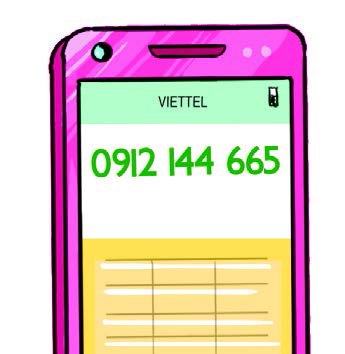 What's  Sam's phone number?
   It's ________________.
0912 144 665
a
  
b
3. Listen and tick.
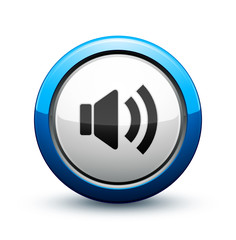 1.   What's Tom's phone number?
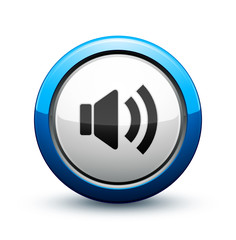 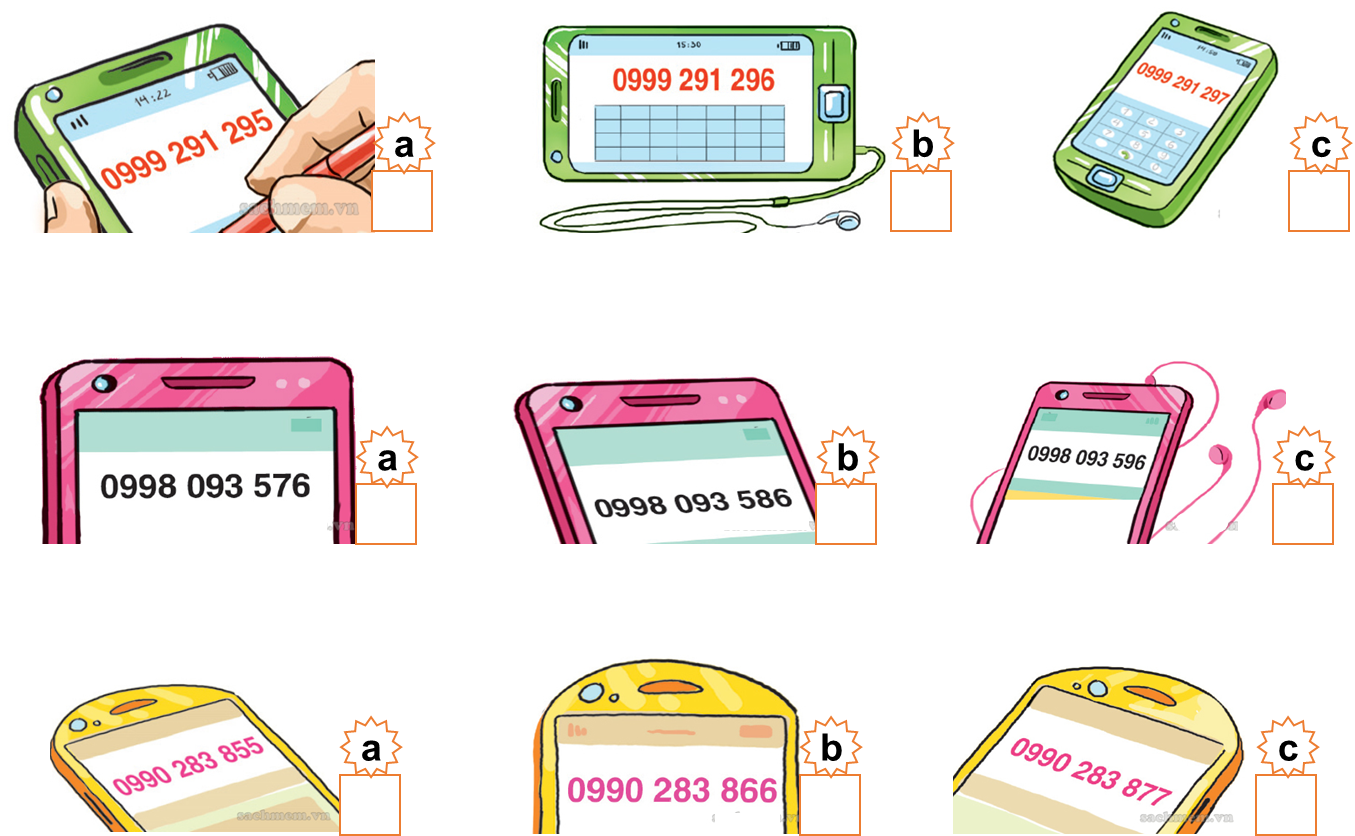 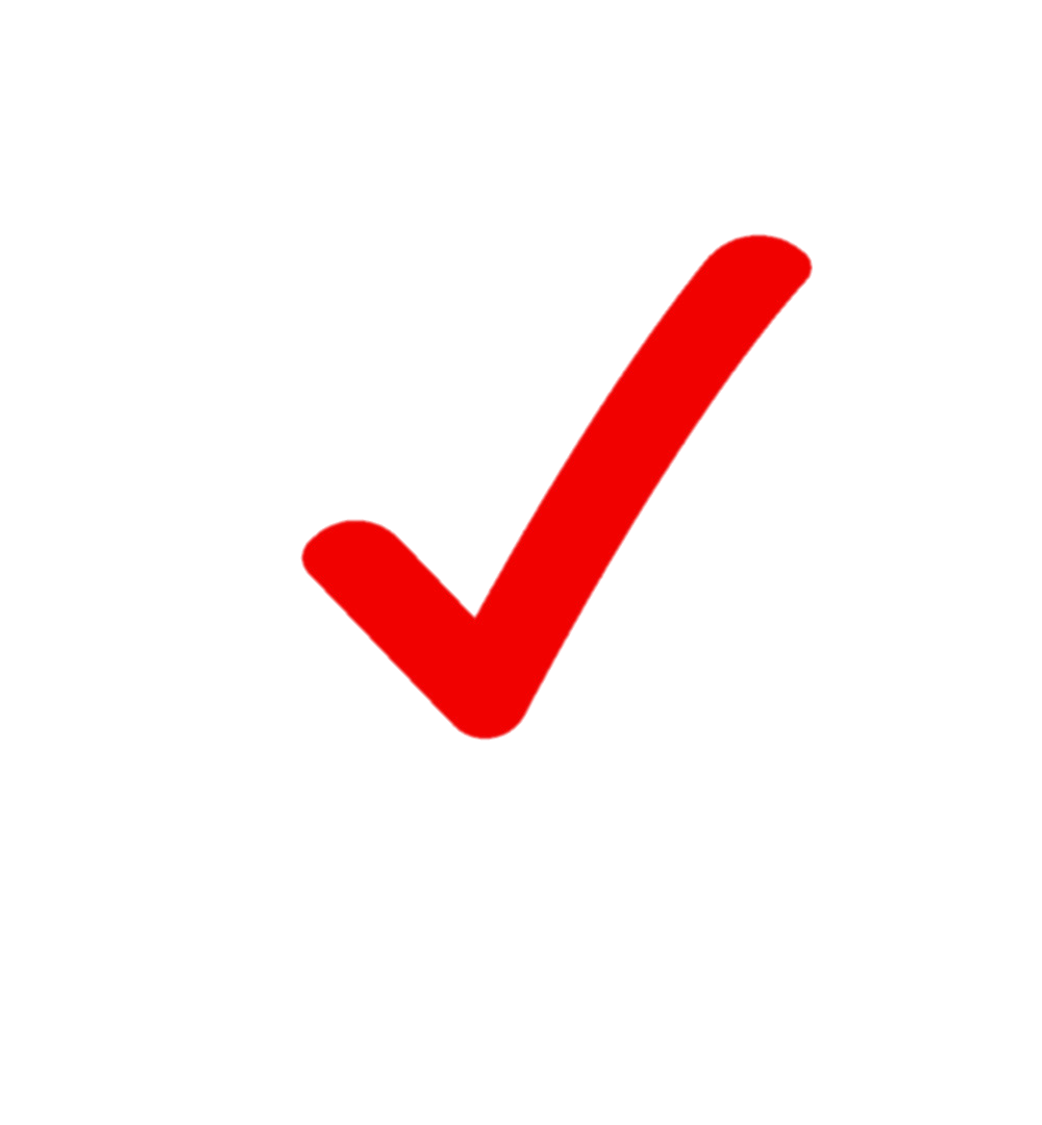 2.   What's Mai's phone number?
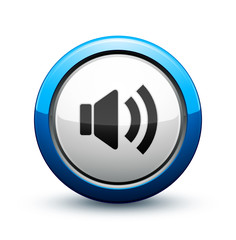 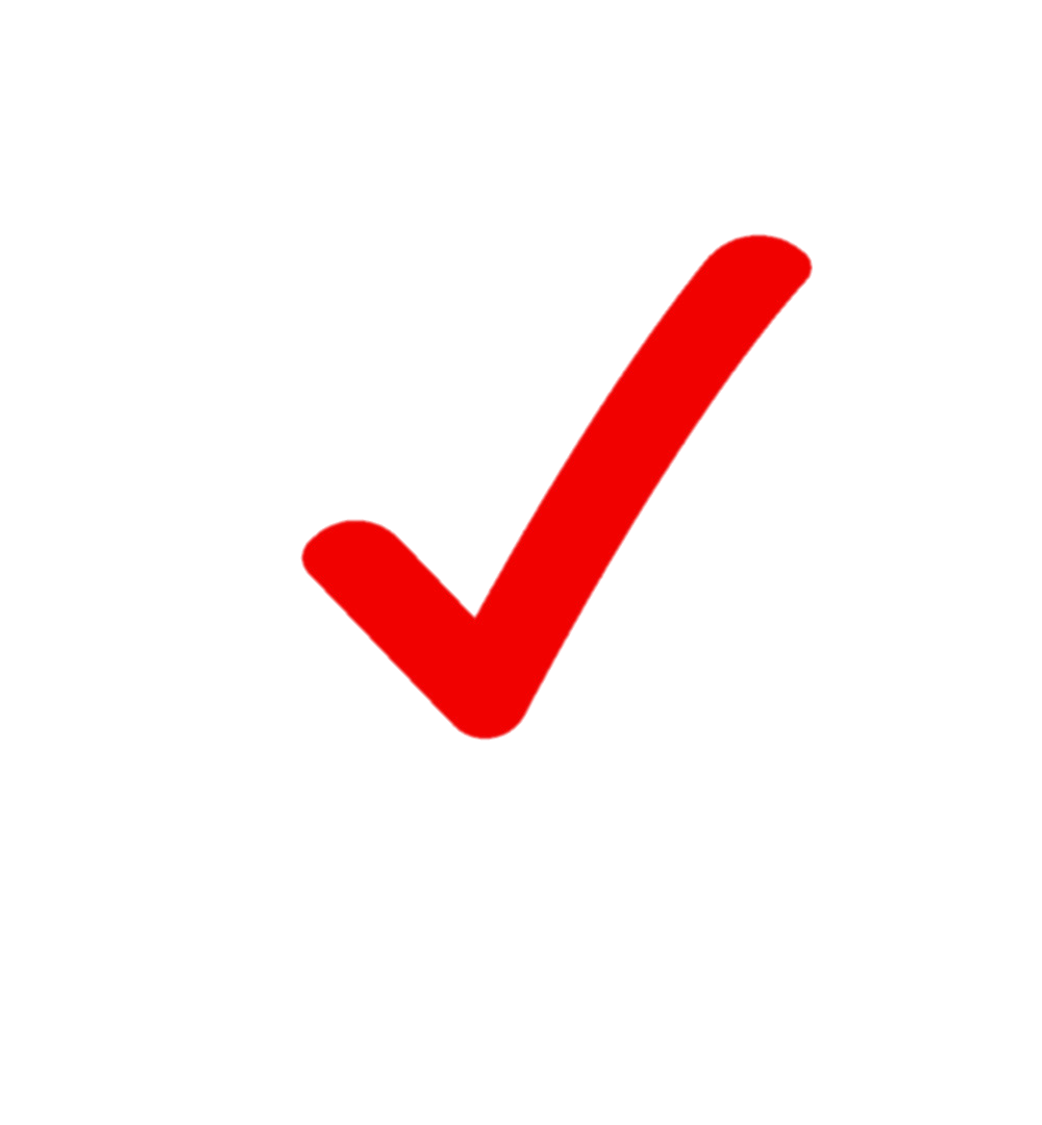 3.   What's Mr Loc's phone number?
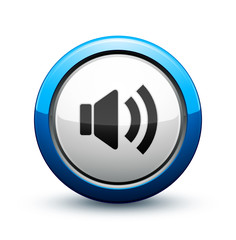 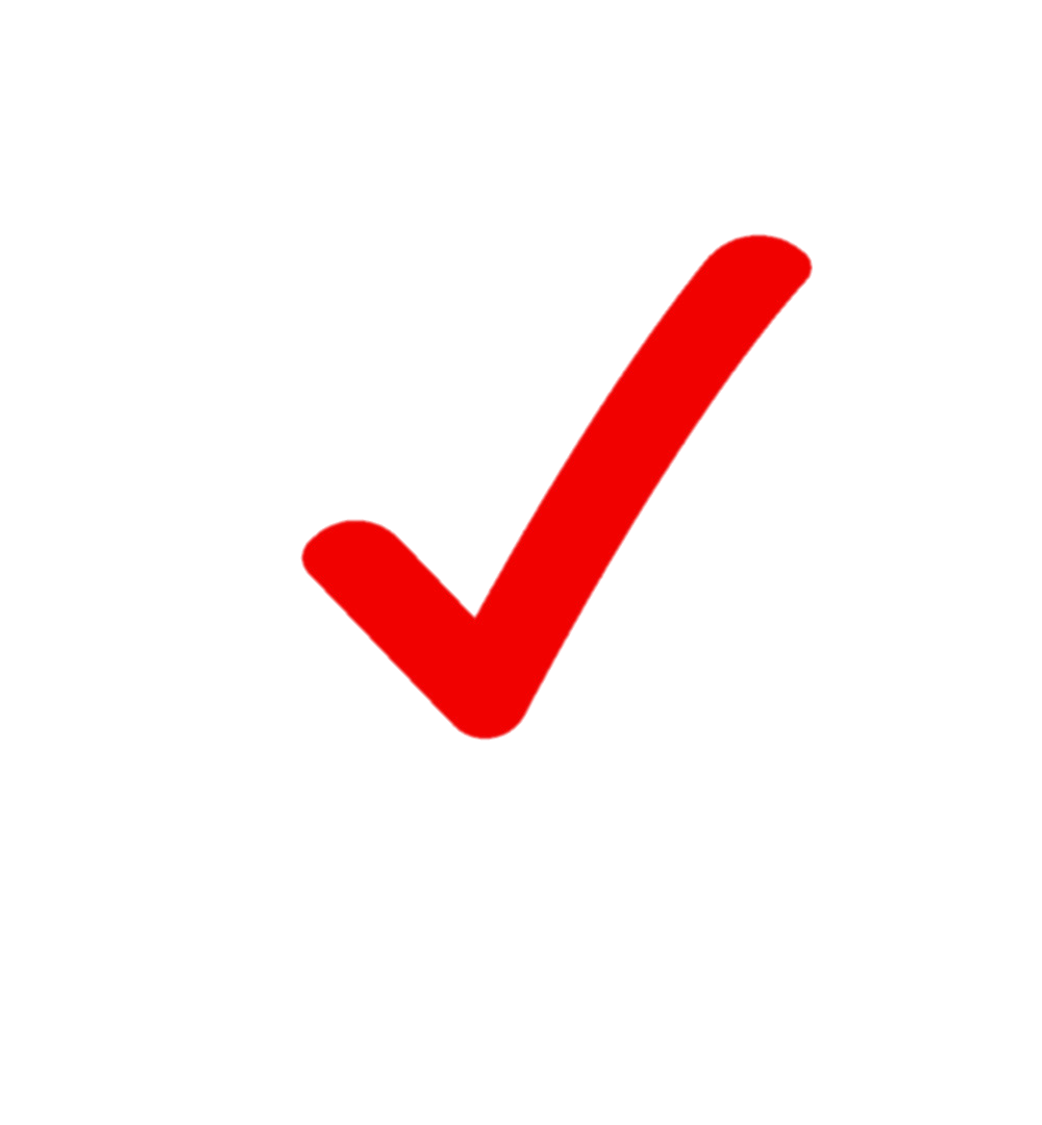 4. Look and write.
What's Joe's phone number? 

What's Ann's phone number?

What's Ben's phone number?
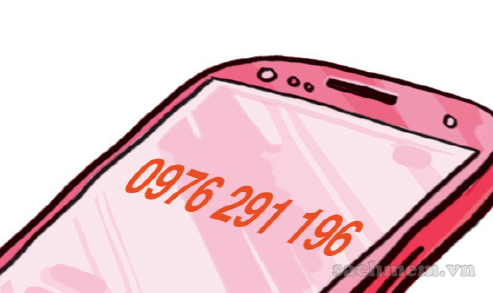 It's oh-nine-seven-six, two-nine-one, one-nine-six.
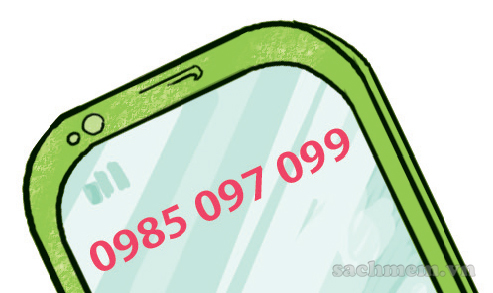 It's oh-nine-eight-five, oh-nine-seven, oh-nine-nine.
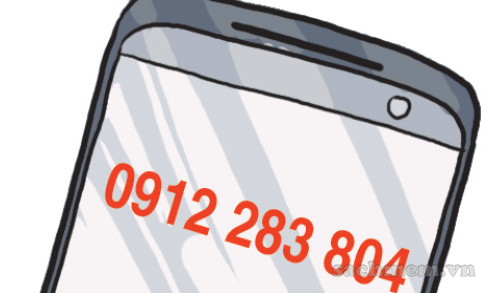 It's oh-nine-one-two, two-eight-three, eight-oh-four.
5. Let's sing
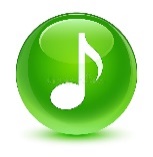 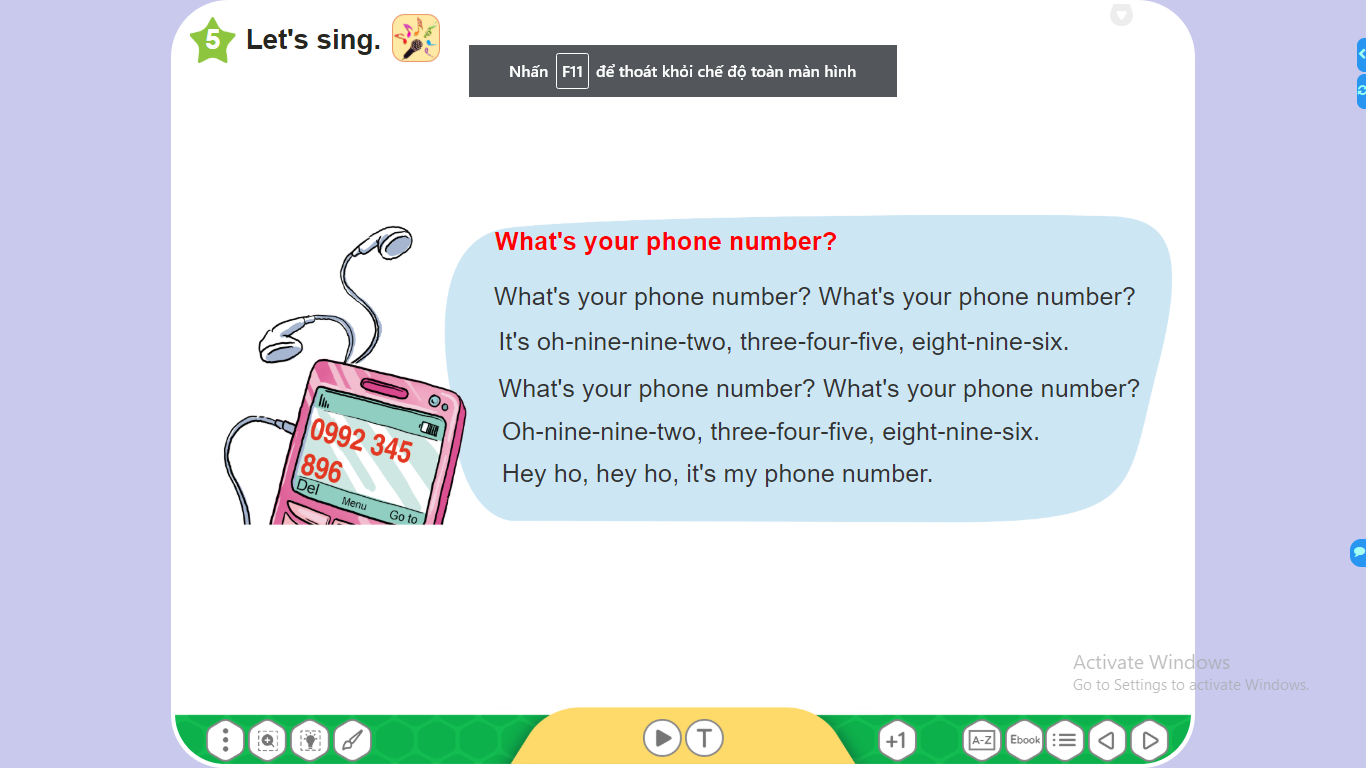 5. Let's sing